RODZICE I DZIECI
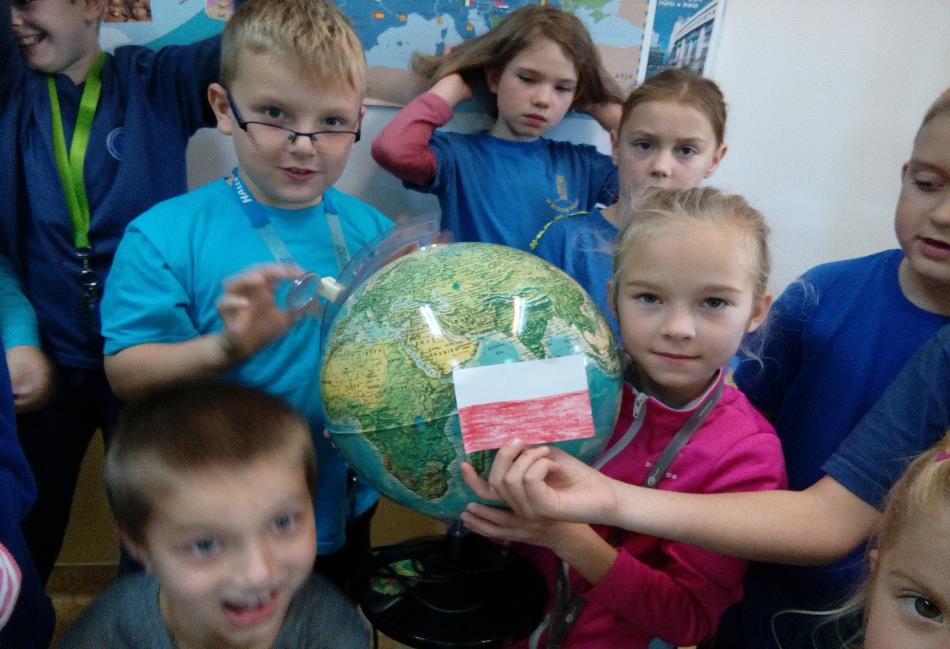 POWIETRZE BEZ ŚMIECI
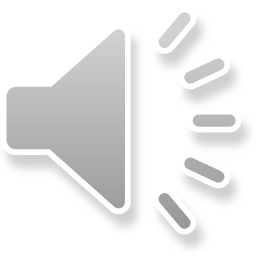 Klasa 3c
Witoszów Dolny
LEKCJA 3
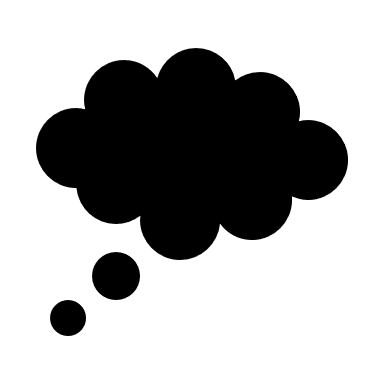 Czy wiesz jak walczyć ze smogiem?
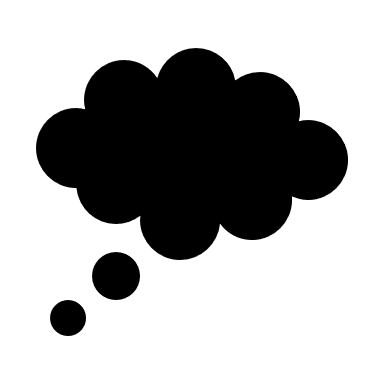 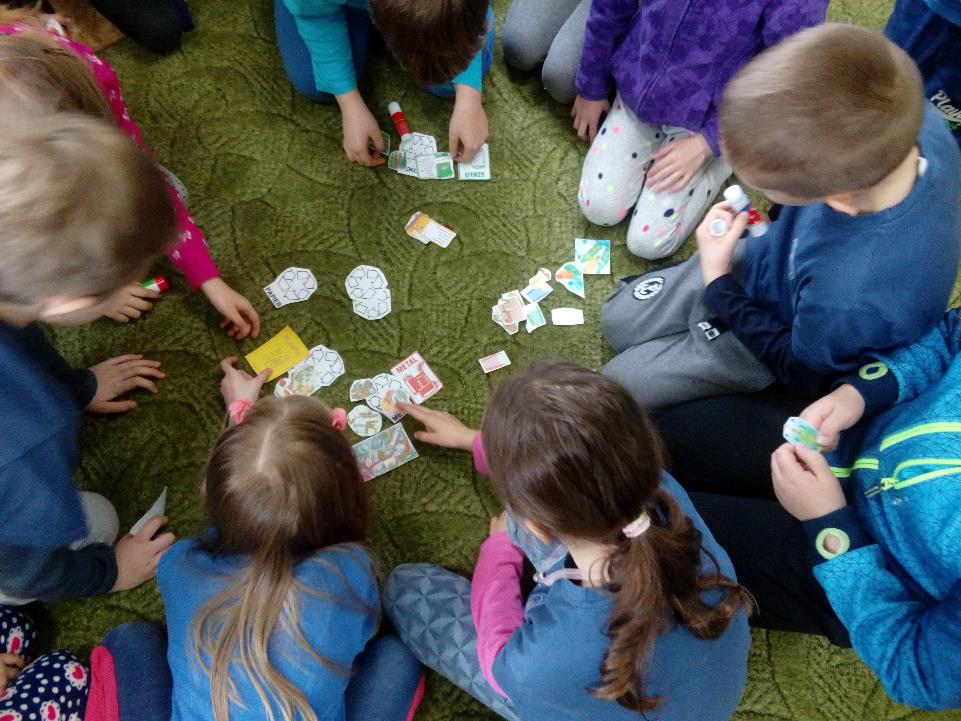 SEGREGACJA ODPADÓW
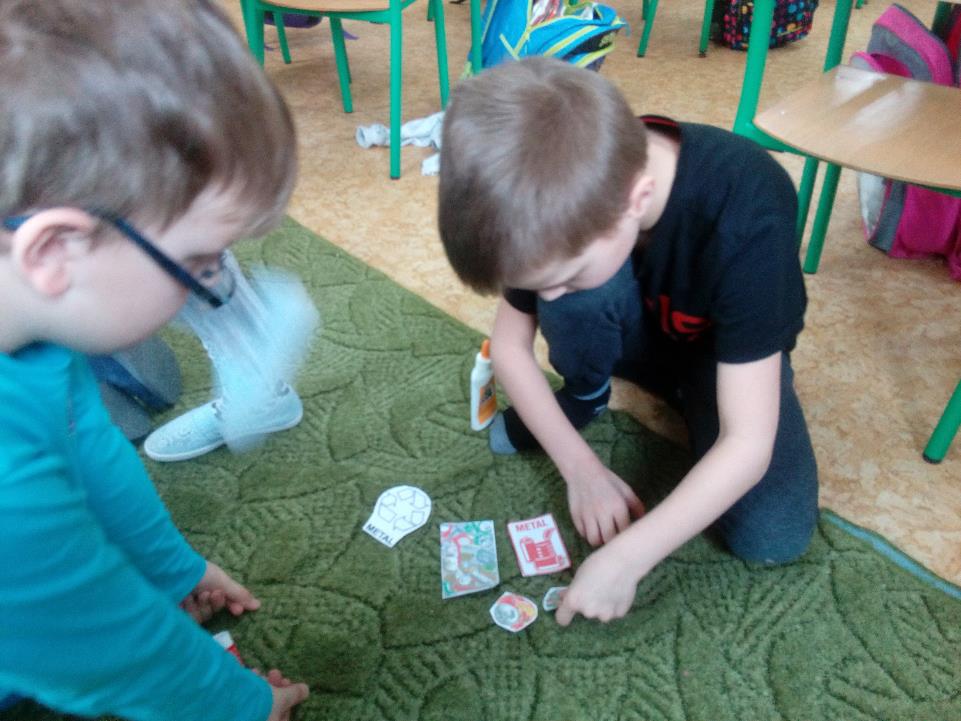 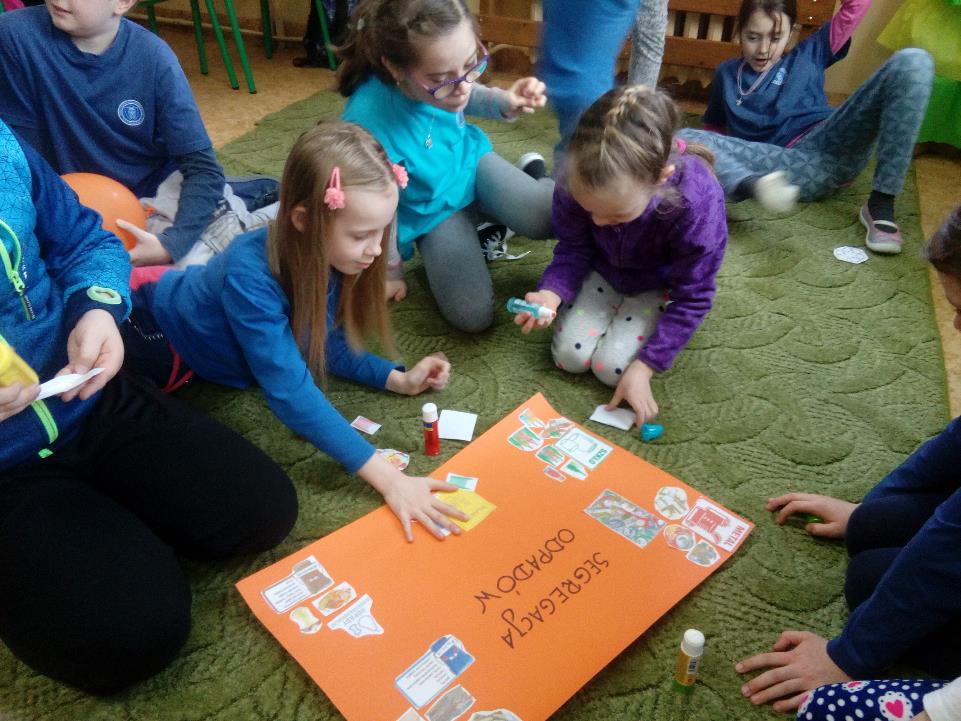 MY SEGREGUJEMY, A WY?
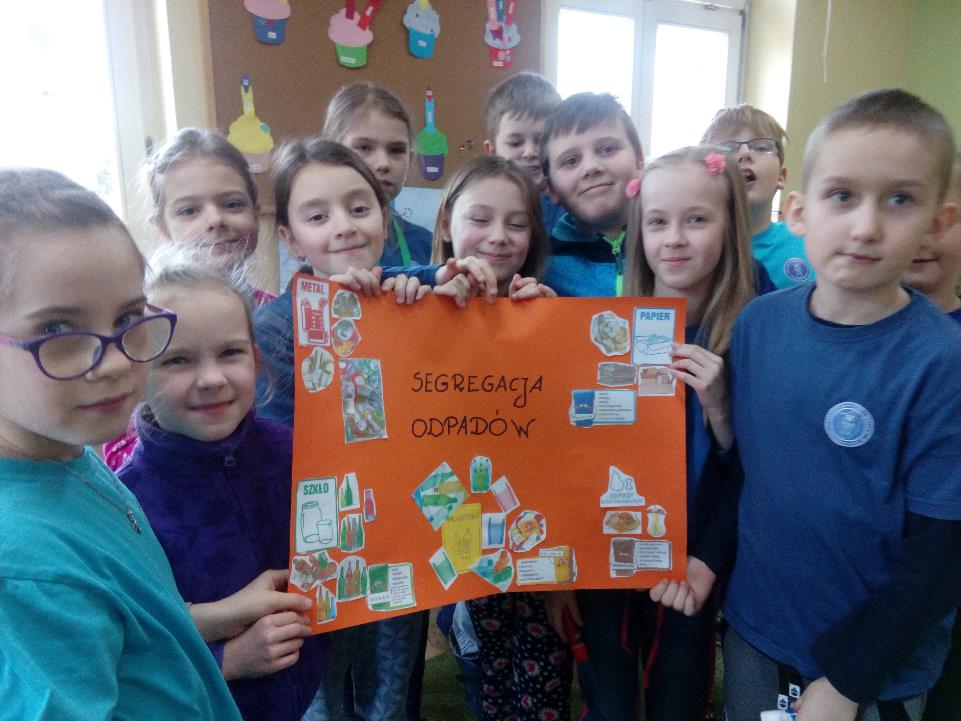 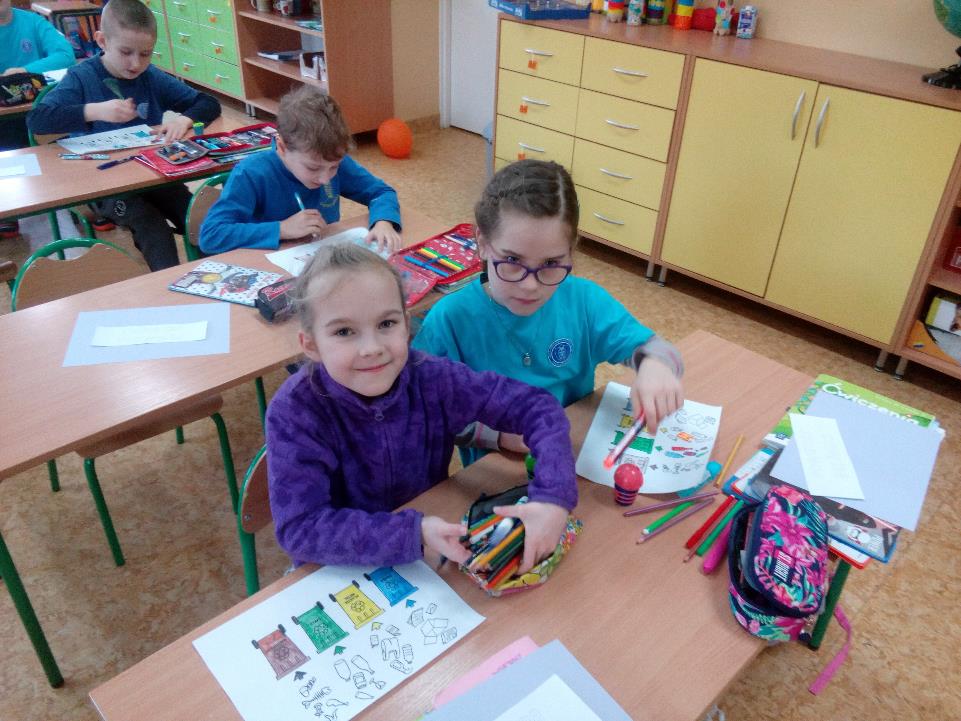 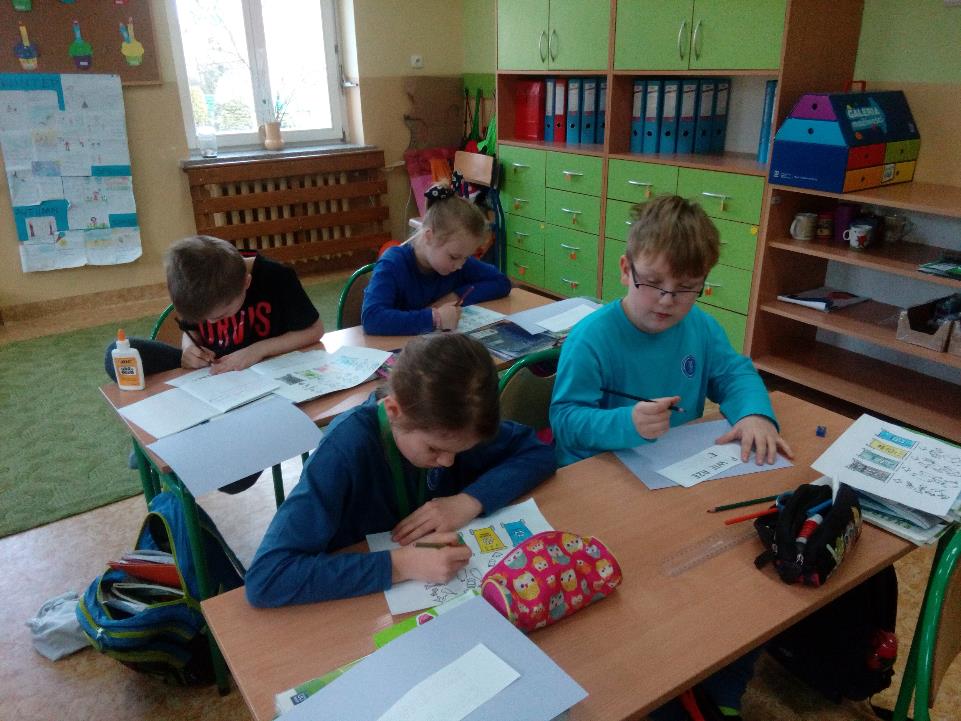 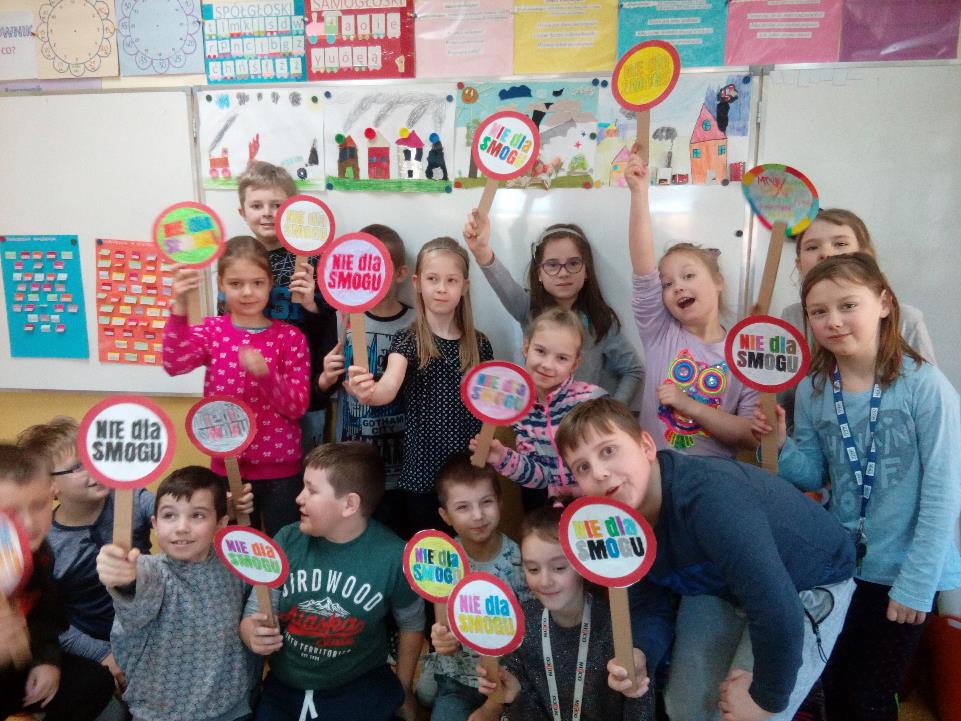 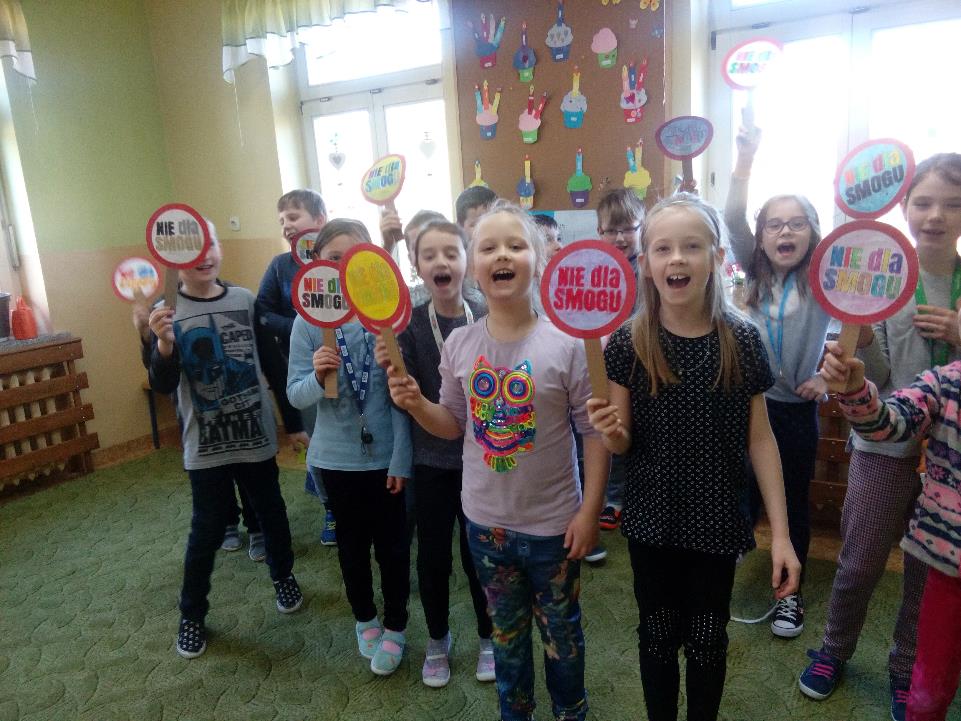 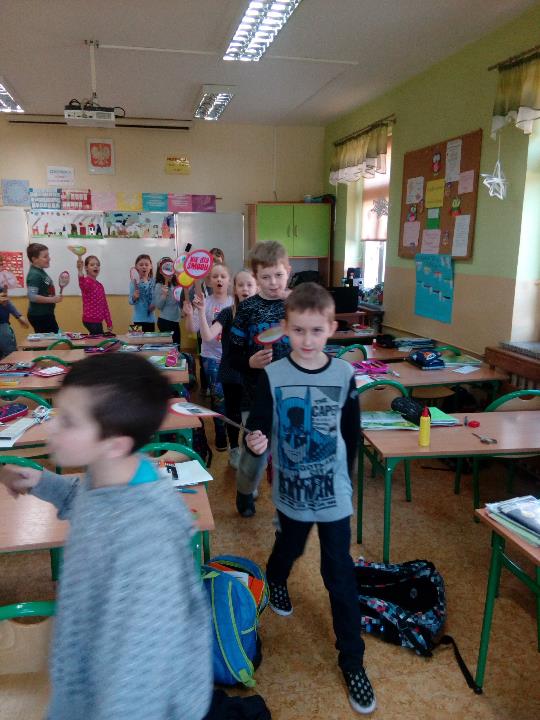 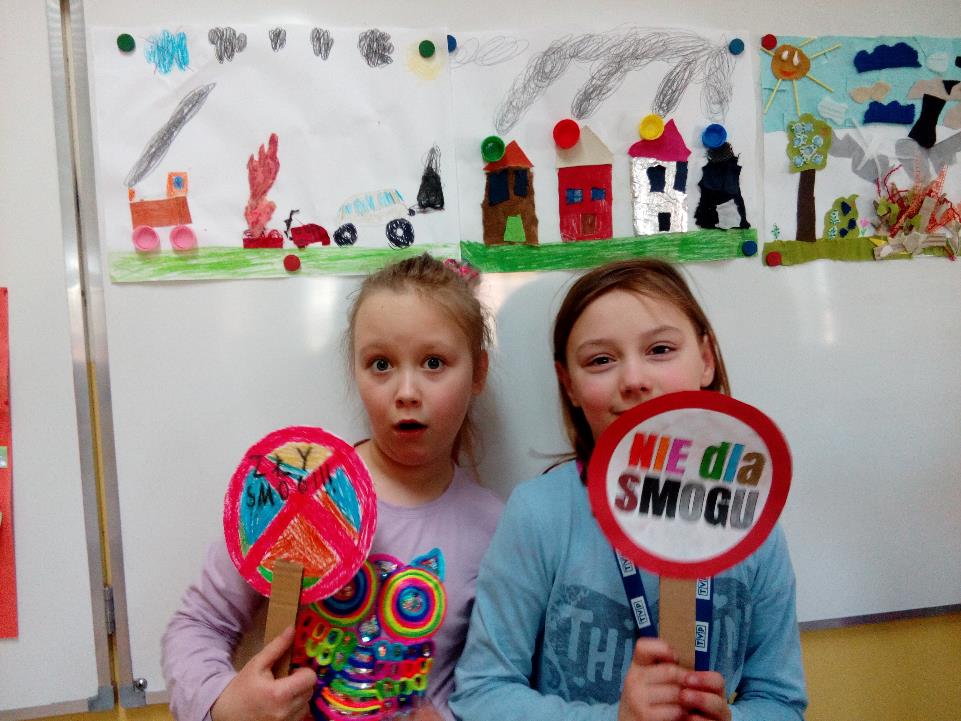 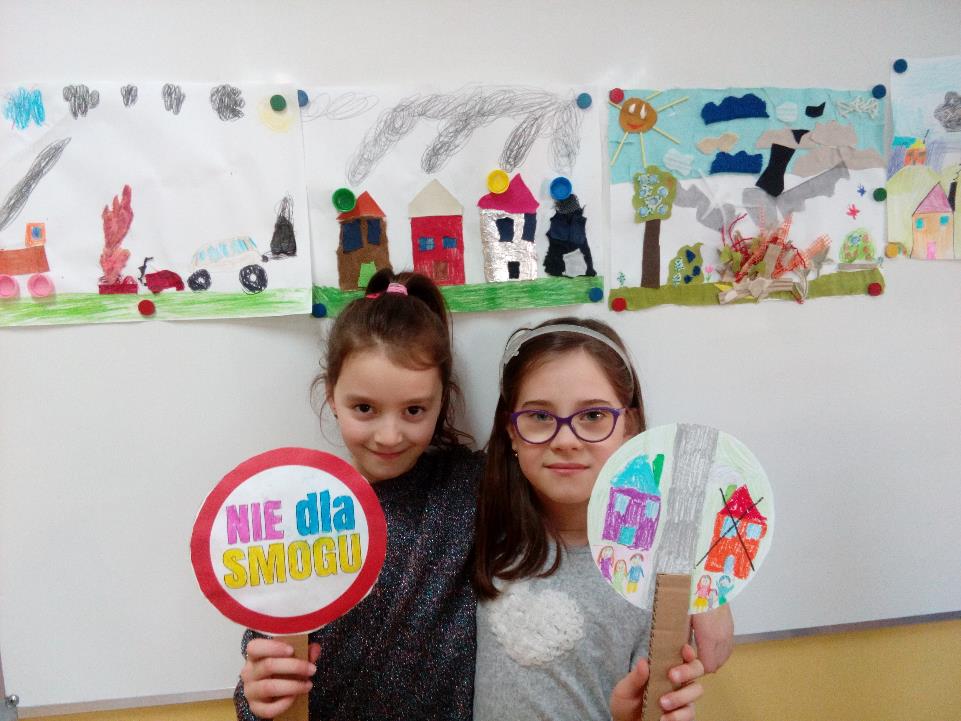 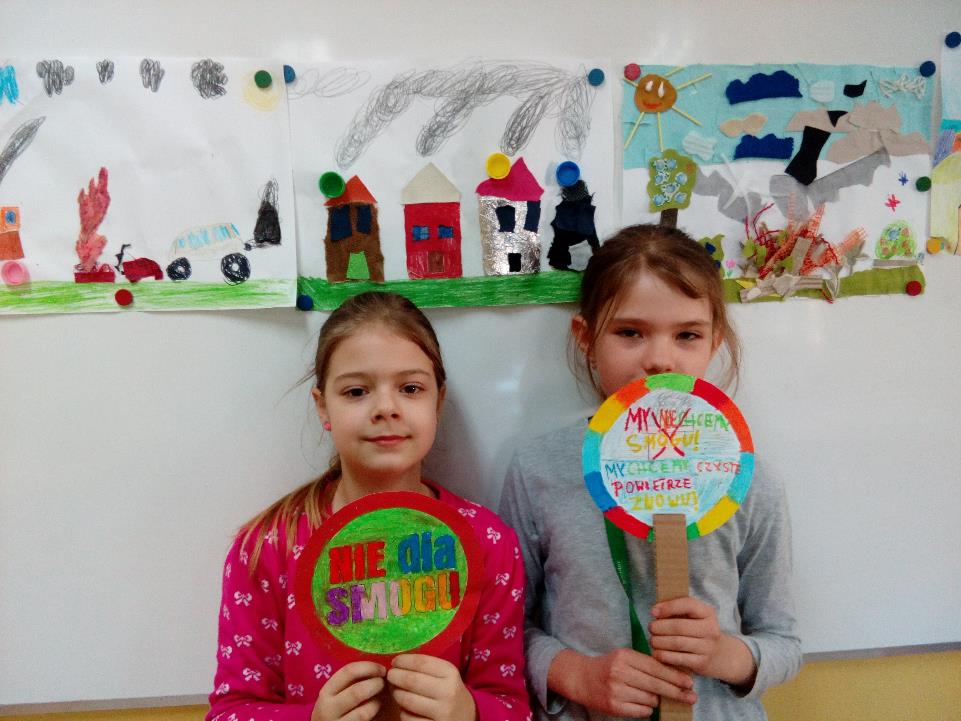 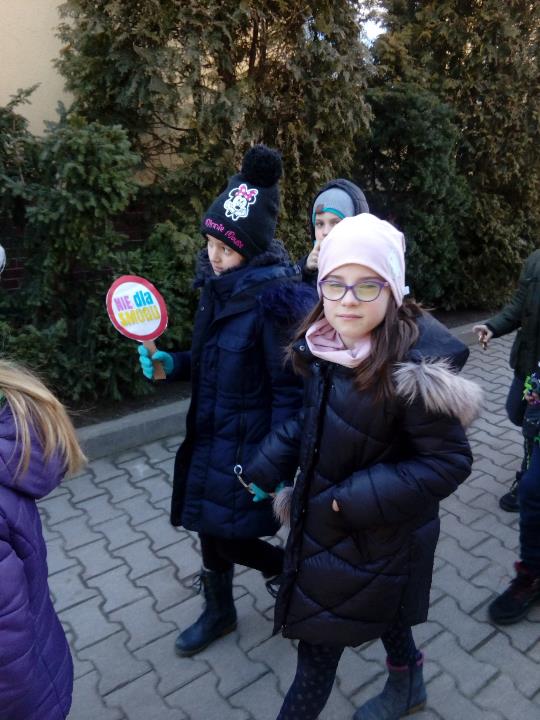 MARSZ  ANTYSMOGOWY
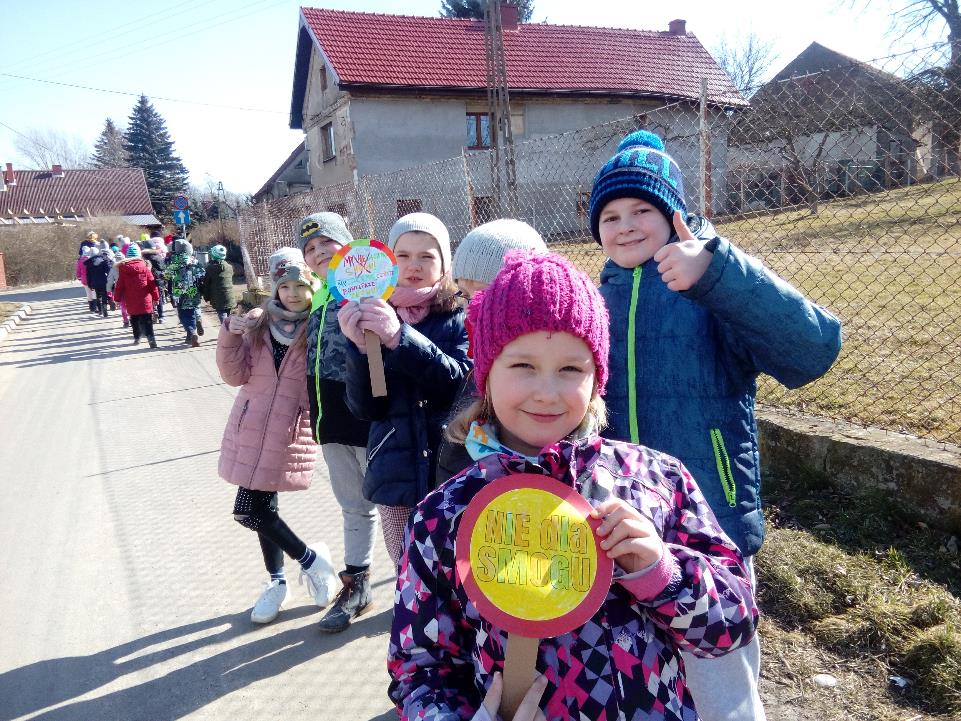 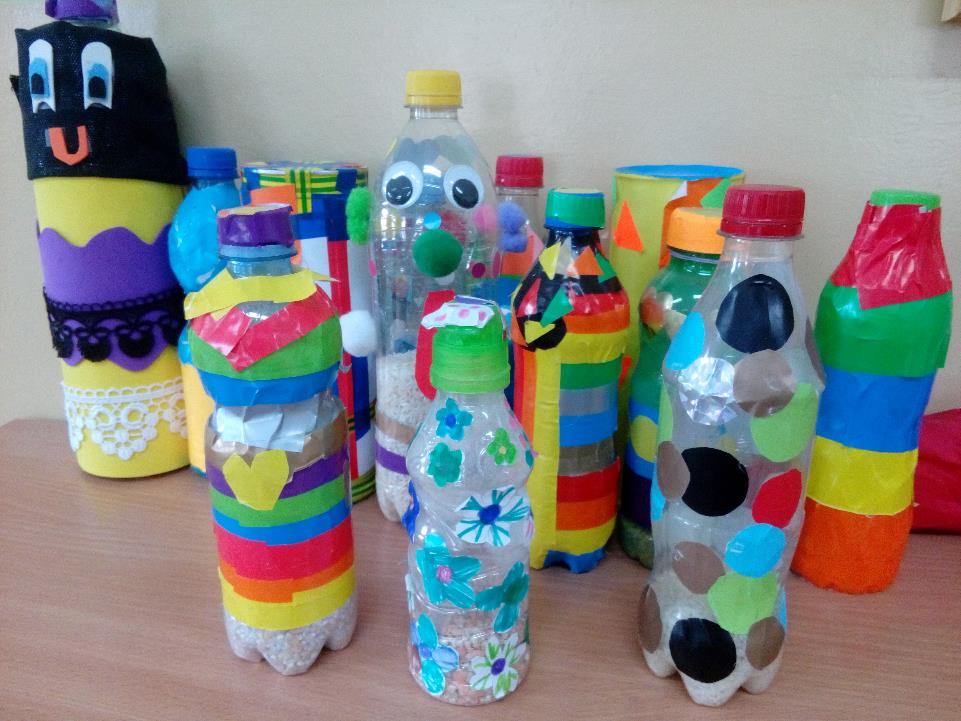 NASZ RECYKLING
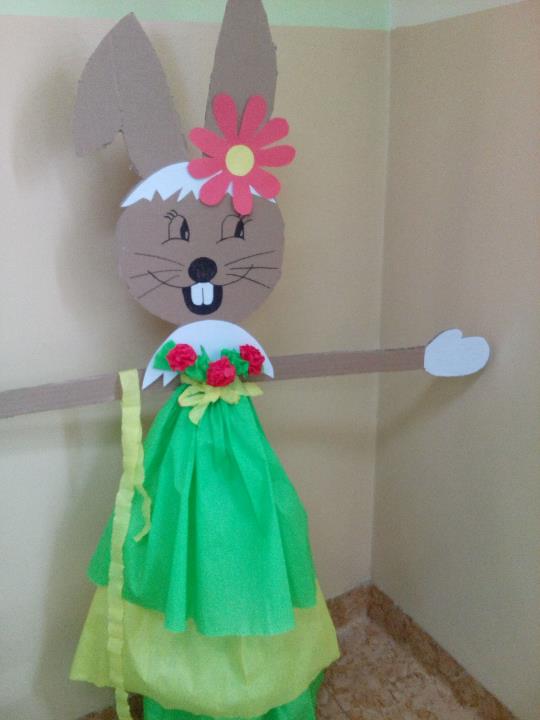 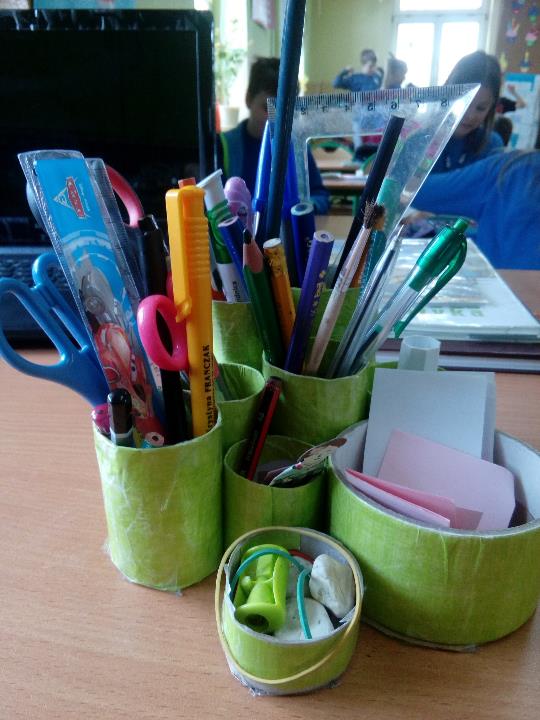 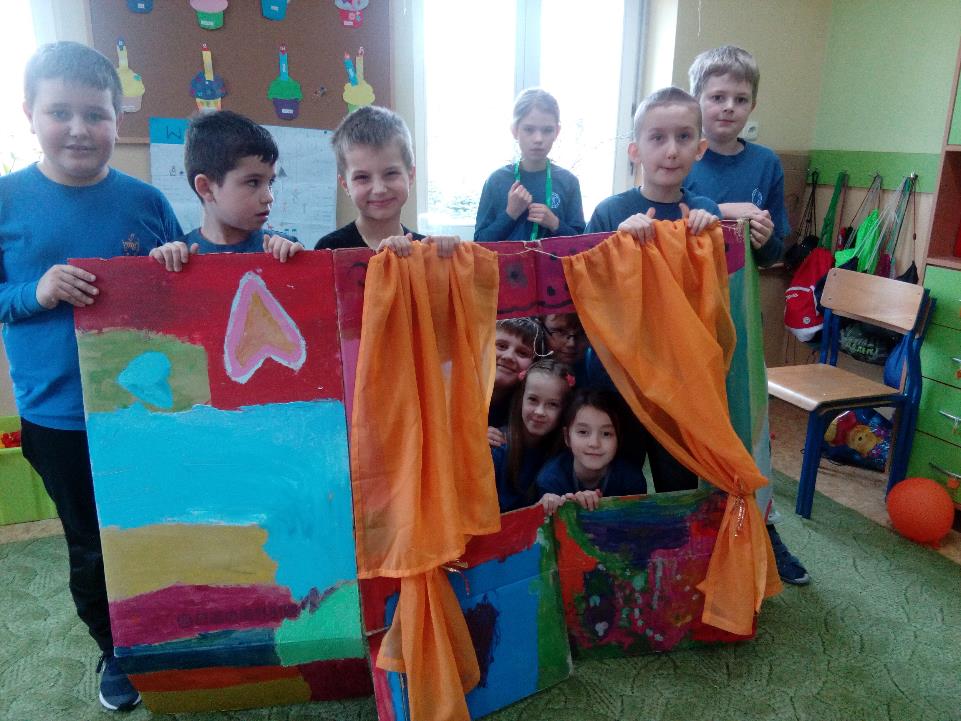 Dziękujemy za uwagę.
Zapraszamy na lekcję 4.
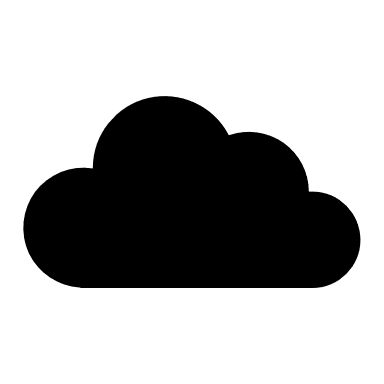 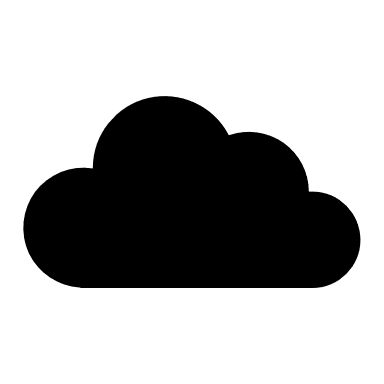 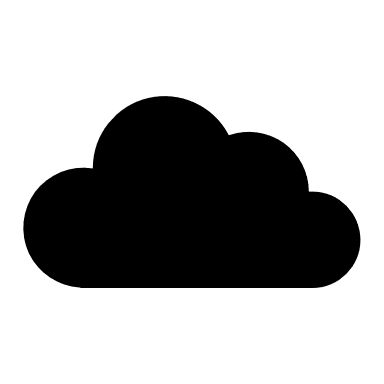 "Muzyka: bank muzyki Front Music"